Számlázó programok adatexport funkciója- út az online számlázás felé
Tusnádiné Ágoston Márta
MKVK  IT tagozat elnökségi tagja
könyvvizsgáló, adótanácsadó 
Helló Adó Kft
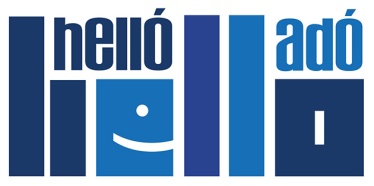 Hogyan tudjuk hasznosítani
a könyvvizsgálatban,
a könyvelésben
a számlázó adatexportot és
az online számlázást
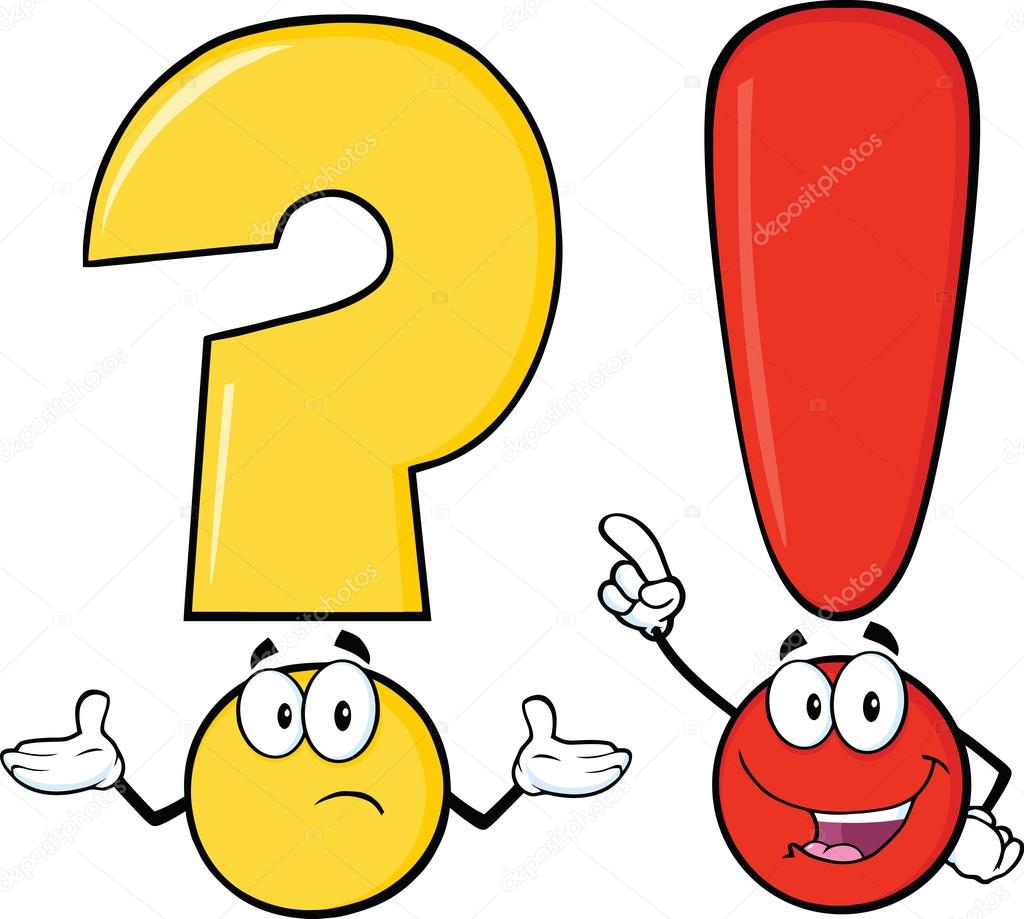 2
Tusnádi Márta
2018.01.18.
Számázó programok adatexportja
23/2014. (VI.30.) NGM rendelet
a számla és a nyugta adóigazgatási azonosításáról, valamint az elektronikus formában megőrzött számlák adóhatósági ellenőrzéséről
Hatályos: 2014. július 1-től
2014.10.01: számlázó programok bejelentése
2015.07.01: elektronikusan archivált számlák adatexportja
2016.01.01: egységes adatexport, (XML)  Kérésre átadni az adóhatóságnak
2018.07.01-től automatikus adattovábbítás (XML)
[Art. 31/B. § (2a)    Áfa tv. 10.sz.mell.6.pont]
Módosítás tervezet megjelenése: 2017.06.27, 2018.01.17.
3
Tusnádi Márta
2018.01.18.
[Speaker Notes: Adóhatósági ellenőrzése: pár száz eset, tapasztalatok… (ha nincs?)]
Számlázó programok adatexport tartalma

Adat-elemzési lehetőségek
4
Tusnádi Márta
2018.01.18.
ADATEXPORT 2016.01.01-től
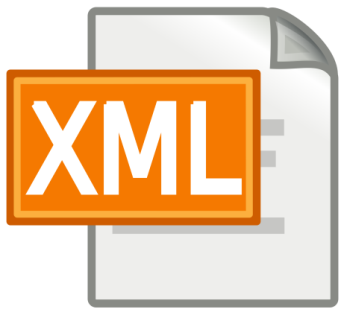 Minden belföldi adózónak kötelező!23/2014 (VI.30.) NGM rendelet 8.§ (1) c)
A számlázó programmal szemben követelmény, hogy rendelkezzen az
	„adóhatósági ellenőrzési adatszolgáltatás”
	elnevezésű adatexporttal. [8.§ (1) c)]
Lekérdezés:  [11/A. §]
kezdő és záró dátum, illetve 
kezdő és záró számla sorszám  2016-tól kiállított számlákra + a korábbi számlákat korrigáló bizonylatokra
Formátum: XML, XSD [2.-3. melléklet]
Online számlázás XSD: [4. sz. melléklet – terv]
5
Tusnádi Márta
2018.01.18.
Miért jó a számlázó XML?
Tartalma: összes kiállított számla (adott programból)
Alapelv: 
	Az XML file-ban minden olyan adatnak „helye” van, ami egy számlánál előfordulhat!
	 Számla kötelező adattartalma (Áfa + egyéb)
Hatályos: XSD 1.0 verzió
Átadás a revizornak: adóellenőrzéskor 
Az adózó biztosítja az eszközt az átadáshoz
Védelem: hash kód – nem kötelező(az adózó érdeke)
Hibás adatexport?    struktúra ellenőrzés  NAV adatszolgáltatás?
Az XML belső ellenőrzése
Online számlázáshoz új XSD leírás lesz
6
Tusnádi Márta
2018.01.18.
[Speaker Notes: Adatimport a kve prg-ba!
Van itt  kvi?   kvi prg-ba!
Adóhatósági ellenőrzés:  alkalmanként: adatexporttal
  automatikusan: Számlázó bekötése a NAV-hoz?]
Ki használhatja a számla XML-t?
NAV:
Áfa revízió, kapcsolódó vizsgálat, egyéb adóellenőrzés
Könyvvizsgáló:
Szoftver import  Összesítők, elemzések
Összevetés más állományokkal (AUDIT.XML, adófolyószámla XML)
Áfa ellenőrzés
Adózó – könyvelő: 
Szoftver import  Összesítők, elemzések
Összevetés más állományokkal (AUDIT.XML, adófolyószámla XML)
Áfa ellenőrzés
7
Tusnádi Márta
2018.01.18.
A számla XML tartalma – I.
Minden kimenő számla
Számla fej
Tételek
Összesítő adatok

…
Több mint 150 adattípus
…

Kötelező adatok?
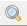 8
Tusnádi Márta
2018.01.18.
A számla XML tartalma – II.
Az XML file előállítására vonatkozó adatok:

Előállítás dátuma
Számlák darabszáma
Kezdő dátum
Záró dátum
Kezdő számla sorszám
Záró számla sorszám

Számla kiállító adatai
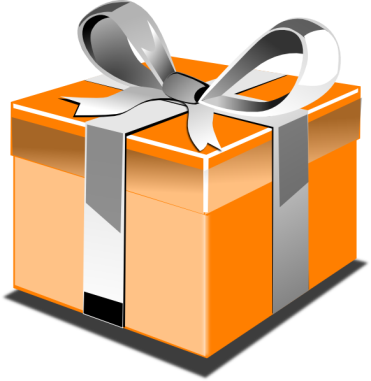 9
Tusnádi Márta
2018.01.18.
[Speaker Notes: Számlázó program 
Regisztrációs kód]
A számla XML tartalma – III.
Számla fejléc adatai:

Sorszám
Számla típusa: 
Számla 
Egyszerűsített számla
Módosító számla
Érvénytelenítő számla
Gyűjtő számla
Számlával egy tekintet alá eső okirat
Kelte
Teljesítés napja
10
Tusnádi Márta
2018.01.18.
[Speaker Notes: Utolsó 2 típus megszűnik.]
A számla XML tartalma – IV.
Számlakibocsátó (eladó) és befogadó (vevő) adatai:
Név
Cím (irsz, település, kerület, közter.neve -jellege, házszám, ép, lh, szint, ajtó) – összetett/egyszerű
Adószám 
Közösségi adószáma
Számlakibocsátó esetén:
Kisadózó-e ?
Egyéni vállalkozó megjelölés
E.V. nyilvántartási szám
Számlabefogadó esetén:
Képviselő neve, címe, adószáma
11
Tusnádi Márta
2018.01.18.
[Speaker Notes: Adószám: 
eladó: elsődlegesen a belf.-i adószám, 
vevő: akár több is lehet.]
A számla XML tartalma – V.
A termék / szolgáltatás tételek adatai:
Megnevezés
Gyűjtőszámla csoport
Előleg
Közvetített szolgáltatás
Besorolási szám
Termék / szolgáltatás 
mennyisége, mértékegysége
nettó egységára; nettó ára
adó kulcs;  adó százalék érték
bruttó ár árengedmény
12
Tusnádi Márta
2018.01.18.
A számla XML tartalma – VI.
Speciális tétel adatok:

Az értékesített dohánygyártmány adójegyén szereplő kiskereskedelmi eladási ár

Az árverési vételárul szolgáló ellenérték

Az adók, vámok, illetékek, járulékok, hozzájárulások, lefölözések és más, kötelező jellegű befizetések

Az ásványolaj adóraktárból történő kitárolása esetén: hőmérséklet, térfogat, tömeg, sűrűség adatok
13
Tusnádi Márta
2018.01.18.
A számla XML tartalma – VII.
Közlekedési eszköz információk

Szárazföldi közlekedési eszköz: Henger űrtartalom, Teljesítmény, Első forgalomba helyezés időpontja, Megtett távolság

Légi közlekedési eszköz: Teljes felszállási tömeg, Légi kereskedelem, Első forgalomba helyezés időpontja, Repült órák száma

Vízi közlekedési eszköz: Hosszúság, Tevékenység, Első forgalomba helyezés időpontja, Hajózott órák száma
14
Tusnádi Márta
2018.01.18.
A számla XML tartalma – VIII.
Módosító számla
Eredeti számla sorszáma

Gyűjtő számla
Gyűjtő nettó összesen, 
Gyűjtő bruttó összesen
15
Tusnádi Márta
2018.01.18.
A számla XML tartalma – IX.
Záradékok:
Pénzforgalmi elszámolás
Önszámlázás
Fordított adózás
Adómentességi hivatkozás
Különbözet szerinti szabályozás
Termékdíj feltüntetési kötelezettség: …
CSK-kód;  KT-kód
Termékdíj összege
A kötelezett adatai: …
Energia adó
Népegészségügyi termékadó			       %
16
Tusnádi Márta
2018.01.18.
A számla XML tartalma – X.
AHK szám (jövedéki termék esetén)
Jövedéki termék esetén:
Csomagküldő kereskedőtől beszerzett termék igazolása (belföldi adó összege)
VTSZ szám ha adóraktár engedélyes a vevő
Jövedéki engedélye kereskedő a jöv.eng. termék
VTSZ száma, jöved.eng.száma, 
Vevő adószáma, őstermelői igazolvány száma
Gázolaj beszerzésekor a kereskedelmi jármű rendszáma, km óra állása
Betétdíj alkalmazása esetén: betétdíj összege
Rezsicsökkentés számlázásakor: megtakarítás
17
Tusnádi Márta
2018.01.18.
A számla XML tartalma – XI.
Nem kötelező elemek:
Fizetési határidő
Fizetés módja
Számla pénzneme
Megjelenési formája: papír alapú / e-számla
Számlakibocsátó bankszámlaszáma
Számla befogadó bankszámlaszáma
Összesítés 
Áfa kulcsok szerint
Adóalap, adó, ellenérték összesen
Számla végösszege
18
Tusnádi Márta
2018.01.18.
A számla XML tartalma – XII.
Várható bővítések az online számlázásnál:
Kötelező adat lesz: legalább az Áfa tv. 169-172.§
Pl. pénznem; számla összesítő adatai
Árfolyam 
Gyűjtőszla esetén: tétel árfolyam, teljesítés napja
Számviteli teljesítés, időszak: 2 dátum mező 
Módosító számlák adatainak pontosítása
Áfa összege Ft-ban és devizában
Engedmény összege és % értéke
Tétel adat lesz 
az EKÁER azonosító
fordított adózás
Szabad szöveges mező
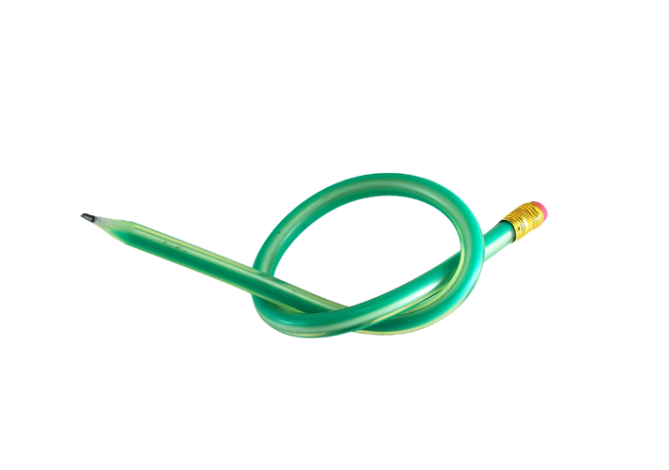 19
Tusnádi Márta
2018.01.18.
[Speaker Notes: Árfolyam
Számla megjelenése: EDI, más e-szla, papír)
Önszámlázás

Számla kiállító adatai: ha eltér az eladótól]
Az adatok elemzése
20
Tusnádi Márta
2018.01.18.
Adat-elemzési lehetőségek – I.
Áttekintés a számlák/tételek mennyiségéről:
Számlakibocsátó: egy vagy több (önszámlázás)
Áfa kulcsonként: hány számla, hány tétel
Összesítők pénznemenként
Számlatípusok: összesítések
A számla megjelenési formája: papír vagy e-számla
Fizetés módja szerinti összesítés

Egyezőség vizsgálat: 
Nettó + Áfa = Bruttó; 
Nettó * Áfa kulcs = Bruttó

Dátum ellenőrzések
21
Tusnádi Márta
2018.01.18.
Adat-elemzési lehetőségek – II.
Összesítések az XML állomány adatairól:
Adókulcsonként: nettó, áfa, bruttó, számszaki összefüggés ellenőrzése



Számlatípusonként: számla tétel, nettó, áfa, bruttó
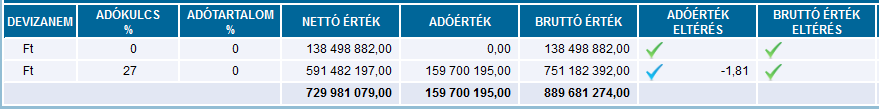 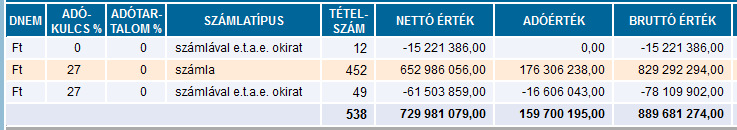 22
Tusnádi Márta
2018.01.18.
Adat-elemzési lehetőségek – III.
Havi összesítés 
adókulcsonként
(mélyrefúrás)
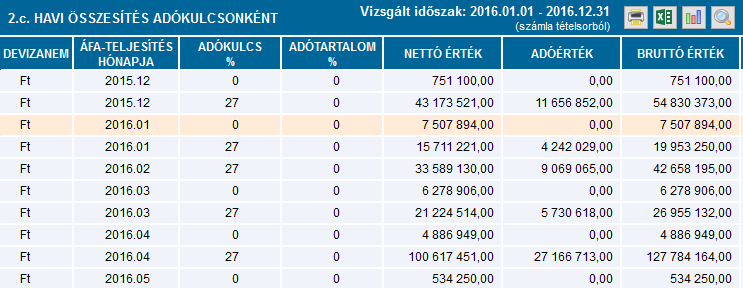 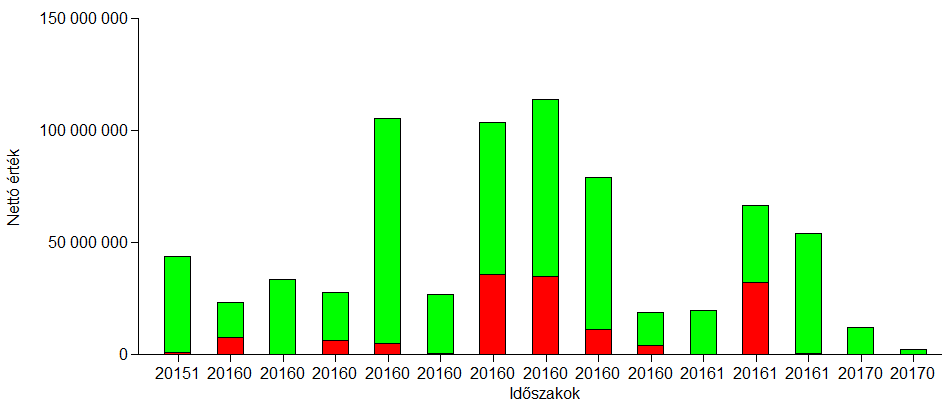 23
Tusnádi Márta
2018.01.18.
Adat-elemzési lehetőségek – IV.
Hiányzó sorszámok
Dupla sorszámok

Kiemelt összegű számlák:
A 10 legnagyobb számla (legnagyobb vevők)
Értékhatár feletti számlák: devizanemenként




A számlák rétegzés vizsgálata: a nettó érték nagyságrendje szerint
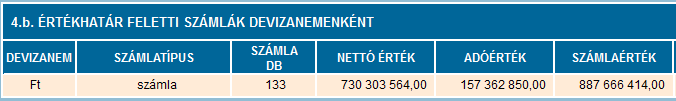 24
Tusnádi Márta
2018.01.18.
Adat-elemzési lehetőségek – V.
Időszakok elválasztása (időbeli elhatárolás):
Számla kelte szerint
Áfa teljesítés napja szerint

Lekérdezések:
Az adott időszakon (éven) belüli 
első 10 számla
utolsó 10 számla
Az adott időszakot megelőző utolsó 10 számla
Az adott időszakot követő első 10 számla
25
Tusnádi Márta
2018.01.18.
Adat-elemzési lehetőségek – VI.
Korrekciós (módosító/helyesbítő) számlák:
Számla kelte szerint
Áfa teljesítés napja szerint

Lekérdezések:
Az adott időszakot (évet) 
megelőző számlák
fordulónapot követő számlák
ahol az áfa teljesítés napja az adott időszakra (évre) esik
26
Tusnádi Márta
2018.01.18.
[Speaker Notes: Áfa teljesítés]
Adat-elemzési lehetőségek – VII.
Engedmény vizsgálata:
Vevőnként, aki a legnagyobb arányú engedményt kapta  az első 10 vevő




Engedmény havi bontásban
engedmény %-a
engedmény összege
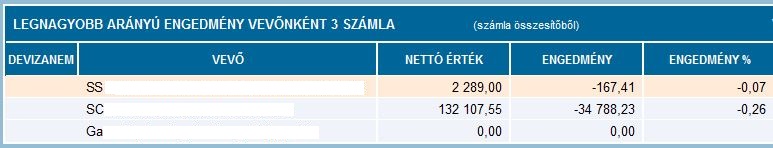 27
Tusnádi Márta
2018.01.18.
Adat-elemzési lehetőségek – VIII.
Legnagyobb forgalmú termékek
Adóalap szerint
Számla tétel megnevezése
Nettó érték összesen
Engedmény összesen
Engedmény %-a
Egységár minimuma
Egységár maximuma

Fordulónapot követően értékesített termék eladási ára

 Piaci ár ?
28
Tusnádi Márta
2018.01.18.
Adat-elemzési lehetőségek – IX.
Lekérdezés egy adott számlára
Bármilyen mező alapján  Például:
Számla szám
Vevő neve / címe / adószáma
Összege
Dátuma 

Egy adott vevő összes számlája:
Pl. kapcs.váll.
NAV kapcsolódó vizsgálat
29
Tusnádi Márta
2018.01.18.
Adat-elemzési lehetőségek – X.
Közvetített szolgáltatásokat tartalmazó számlák

Előleget tartalmazó számlák

Adókockázatot célzó lekérdezések:
Fordított áfa hatálya alá tartozó számlák
Áfa mentes tételeket tartalmazó számlák
Pénzforgalmi elszámolás
Különbözeti adózás alá tartozó értékesítések
Környezetvédelmi termékdíj hatálya alá tartozó számlák
Jövedéki termékek értékesítése
Áfa analitika
30
Tusnádi Márta
2018.01.18.
Adat-elemzési lehetőségek – XI.
Fizetés módjára irányuló lekérdezések:
Készpénzes számlák
1,5 mFt felett
1 mFt / 2 mFt felett

E-számlák lekérdezése

Az eladó székhelyével azonos című vevők számlái
31
Tusnádi Márta
2018.01.18.
Problémák előfordulása – felkészülés
A pénztárgépes vásárlás esetén számlát kér a vevő:
Beütik a pénztárgépbe
Számlát is írnak róla
 duplikáció elkerülése az e-adatokban

Számla tétel adatok:
Tétel megnevezések átvizsgálása  cikkszám?
Szerződések újragondolása

Könyvelés: 
Partnertörzsben rögzíteni az adószámokat
Ennek karbantartása, frissítése
32
Tusnádi Márta
2018.01.18.
Éves adatok összevetése az adatbázisokban
SZÁMLA XML és az Adó(folyó)számla XML összevetése:
Adóalap, áfa
Teljesítés napja
 Áfa egyeztetés

SZÁMLA XML és az AUDIT XML összevetése:
Árbevétel teljességének vizsgálata
Időbeli elhatárolás
33
Tusnádi Márta
2018.01.18.
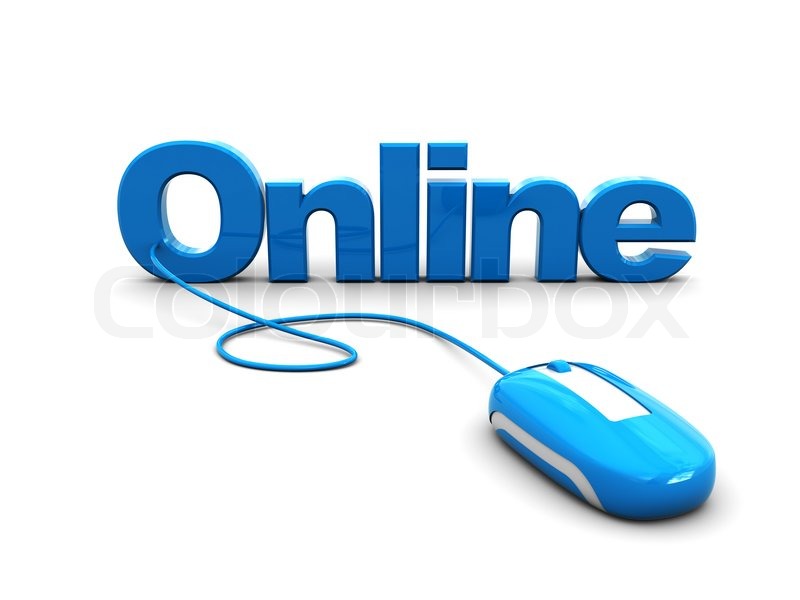 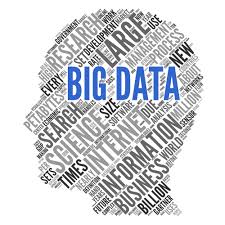 Online számlázás
34
Tusnádi Márta
2018.01.18.
Adatszolgáltatás előzménye
Tételes áfa adatszolgáltatás = összesítő jelentés
Valamennyi számláról, számlával egy tekintet alá eső okiratról, ahol 
A vevő belföldi adóalany és
2018. június 30-ig:
	Az áthárított áfa ≥ az 1 mFt 
2018. július 1-től
	1 mFt csökkentése 100 eFt-ra 
Átmeneti szabály: -adómegállapítási időszak alapján
Az adóalany választása szerint a kötelezettségének az az értékhatár figyelembevétele nélkül is eleget tehet.[Áfa tv. 10. sz. mell. 13. pont]
35
Tusnádi Márta
2018.01.18.
Adatszolgáltatás – kimenő számlák
36
Tusnádi Márta
2018.01.18.
Adatszolgáltatás – bejövő számlák
37
Tusnádi Márta
2018.01.18.
Ügyfélkapun lekérdezhető
régi Art. 175. § (15) új Art. 259. § d)
Elektronikus azonosítását követően az adózó az elektronikus számlaadat-szolgáltatás teljesítése során általa megküldött számlák, valamint mindazon, más adózó által kibocsátott számlák – ugyanezen számlaadat-szolgáltatás útján teljesített – adataihoz, amelyeken vevőként szerepel, ingyenesen hozzáférhet. 					         (2013.07.01-től)
Helye: Ügyfélkapu  Ebev  Szolgáltatások  Összesítő jelentés adatainak lekérdezése
Lekérdezés módja: manuális
Lista típusa: PDF, XLS
Megmarad  várhatóan XML-ben is lesz, 
M2M kapcsolat?
Jogkövetkezmény nincs a szla befogadónál
38
Tusnádi Márta
2018.01.18.
[Speaker Notes: Jogkövetkezmény nincs]
Adatszolgáltatás – speciális esetek
39
Tusnádi Márta
2018.01.18.
Adatszolgáltatás – kötelezett
Adatszolgáltatásra kötelezett
Kimenő számla esetében:
Adóalany vagy
Akit az adóalany az elektronikus felületen megjelöl
Akit az adóalany Air. szerinti állandó meghatalmazottja az elektronikus felületen megjelöl

Megjelölés: hozzáférési lehetőség 
hierarchikus
jogosultságok

Bejövő számla esetén:
Adóalany
40
Tusnádi Márta
2018.01.18.
Adatszolgáltatás  struktúrája
Számlázó programok adatszolgáltatása: XML
SAF-T szabványra épül (OECD ajánlás)
Ellenőrzés:
Struktúra ellenőrzés (XSD validálás)
Tartalom ellenőrzés (belső összefüggések)

Új XML (XSD) – 2018.01.01-től elvileg végleges
Elengedhetetlen a számlázó programok fejlesztése
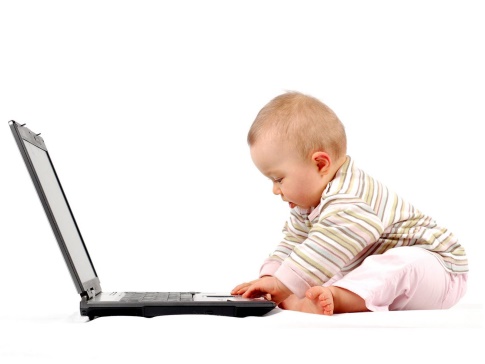 41
Tusnádi Márta
2018.01.18.
[Speaker Notes: Mi a számlázó program? Mi a VIR?]
Számlázó programok – technikai feltételek
Kommunikációs csatorna kiépítése a szoftverekben
Technikai feltétel: állandó internet kapcsolat (REST)
Emberi beavatkozás nélküli azonnali adatszolgáltatás 
Önszámlázás: két elkülönült szereplő 
 a számla kiállításra kötelezett
 az adatszolgáltatást végző
Számla kelte – folyamatos sorszám összhangja!
Tömeges számla kiállítás  1 napon belüli adatszolg. 
Hiba esetén: elhárítást követő max. 24 órán belül
Külföldön üzemelő számlázó programra is vonatkozik!
Regisztráció  egyedi azonosítóadózónként, szoftver példányonként (végpont) 
SZAMLAZO nyomtatvány megszűnése
42
Tusnádi Márta
2018.01.18.
Adatcsomag
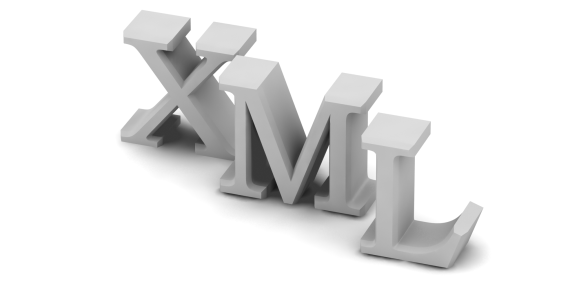 1 számla = 1 XML állomány

Adatszolgáltatás tartalmának csoportjai:
Adatszolgáltatás technikai adatai: 
pontos idő, egyedi azonosító
Szoftver adatai: 
gyártó neve, szoftver neve, verzió száma
Számla jellege
Eredeti számla adatai    [Áfa tv. 169.§]
Módosító számla adatai  [Áfa tv. 170.§]
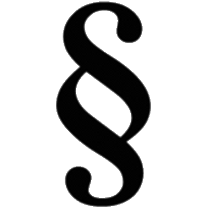 43
Tusnádi Márta
2018.01.18.
Bevezetés
Teszteléshez kialakított felület: KOBAK (Külső Online Bejelentő és Adatszolgáltatási Keretrendszer) https://onlineszamla.nav.gov.hu
Felkészülési idő: 6 hónap 
2017. II. félév
Szoftver fejlesztés, módosítás (XSD)
Teszt időszak: 6 hónap
2018. I. félév
Számlázó programok tesztelése (Regisztráció)
Kötelező alkalmazás:
2018. II. félév
44
Tusnádi Márta
2018.01.18.
Technikai információk:
http://nav.gov.hu/nav/onlineszamla/technikaiinformaciok
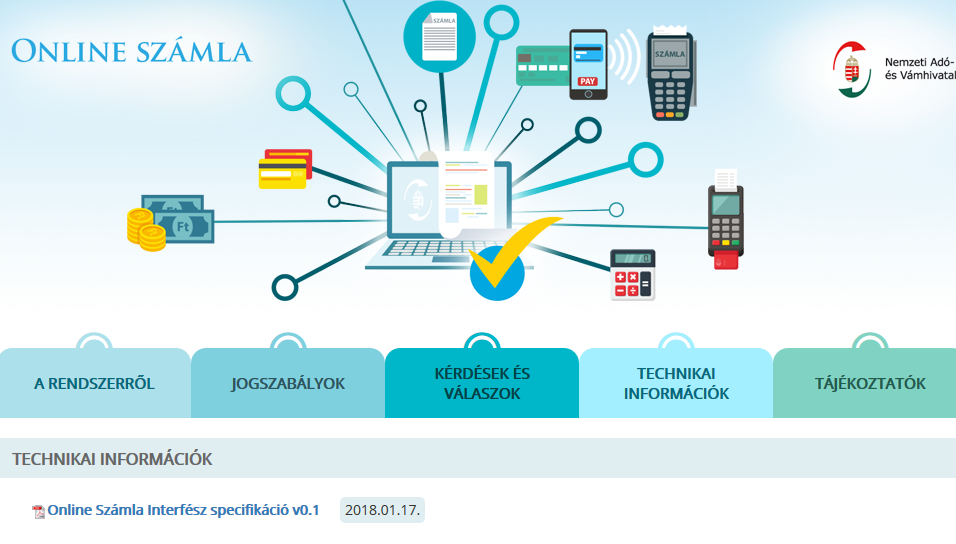 45
Tusnádi Márta
2018.01.18.
Számlázó programok – xml
Elektronikus számlázás:
EDI (zárt adatkommunikáció, eredetiség, sértetlenség)
PDF e-aláírással (eredetiség, hitelesség biztosítása)
2018. júliustól legalább 100 eFt áfa tartalom esetén történő adatszolgáltatás (védett csatorna) 

1 db számla = 1 db XML file
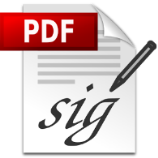 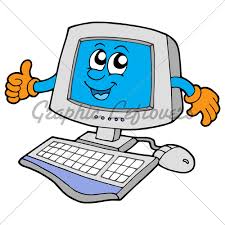 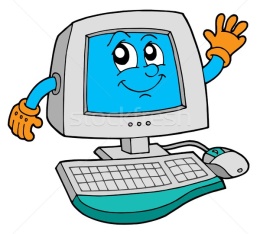 46
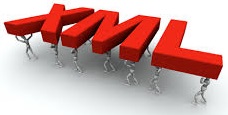 Tusnádi Márta
2018.01.18.
Online számlázás célja
NAV: 
gyors és közvetlen rálátás a gazdasági folyamatokra
kockázatelemzés hatékonyság növelés
kiszűrjék az adóelkerülőket, és a szabálytalanságokat
e-Áfa bevallás

Eszköz – lehetőségek:
lekérdezés egy országos adatbázisból
adatok elemzése 
összefüggések vizsgálata a különböző e-adatból 

Adózók: 
adminisztráció csökkenés
NAV által nyújtott szolgáltatások, pl.
bejövő számlák lekérdezése 
XML ?
adózó státuszának lekérdezése ?
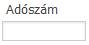 47
Tusnádi Márta
2018.01.18.
[Speaker Notes: EKÁER célvizsgálat – jövedéki termékekre]
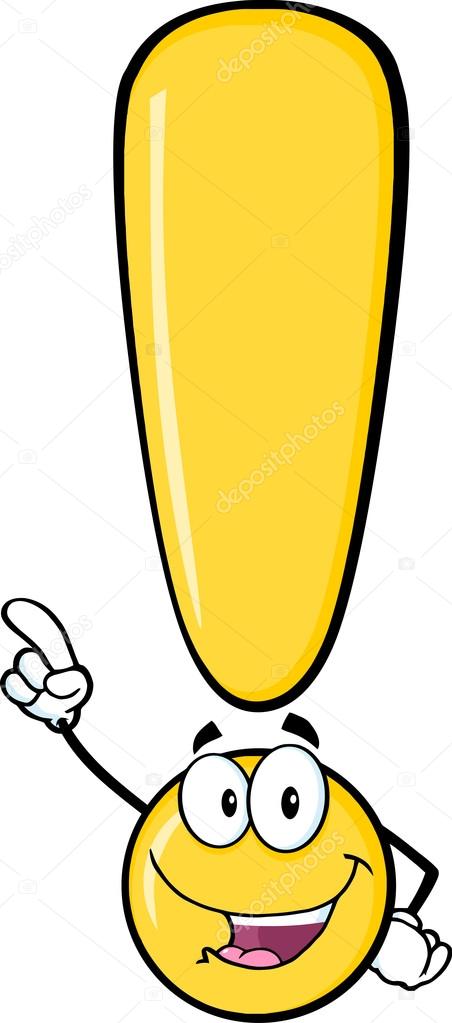 Online számlázás előnye
Könyvvizsgáló – könyvelő:

Kimenő számlák XML állomány beolvasása programokba
Bejövő számlák XML állomány beolvasása a könyvelő programba, számlánként
Bejövő számlák kötegelt lekérdezése és beolvasása könyvelő/könyvvizsgáló programba
Adatbázisok összevetése egymással 
Elemzés
48
Tusnádi Márta
2018.01.18.
Könyvelő-könyvvizsgáló barát számlázó program
Képes-e az adatszolgáltatásra
Adatexport az új adatstruktúrában
Számviteli teljesítés (dátum/időszak) kitöltése
Számla és XML küldés a vevőnek

Gyűjtemény a számlázó programokról a speciális funkciók alapján, pl.:
Gyűjtőszámla
Egyszerűsített számla
Jármű értékesítés
Jövedéki termék értékesítés
Környezetvédelmi termékdíj köteles termék ért.
49
Tusnádi Márta
2018.01.18.
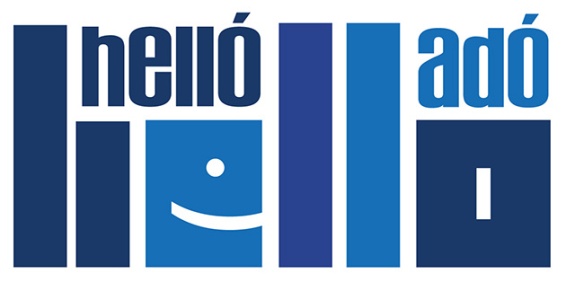 Köszönöm megtisztelő figyelmét!


Tusnádiné Ágoston Márta
könyvvizsgáló, adótanácsadó
tusnadi.marta@helloado.hu
www.helloado.hu
50
Tusnádi Márta
2018.01.18.